GEOMETRIYA
8- sinf
GEOMETRIYA
8- SINF
Mavzu: Trapetsiya o‘rta chizig‘ining xossalari
Mustahkamlash
Uchburchakning  o‘rta chizig‘i –  uning ikki tomoni o‘rtalarini tutashtiruvchi kesma.
DE = 0,5 AC
B
D
E
A
C
Trapetsiyalarning turlari…
Teng yonli        trapetsiya
Ixtiyoriy 
trapetsiya
To‘g‘ri burchakli
trapetsiya
Trapetsiya
AD, BC 
AB, CD
        h
– asoslar
AD      BC 
 
AB     DC

  h       AD
║
– yon tomonlar
– balandlik
B
C
h
A
D
Trapetsiya yon tomonlari o‘rtasini tutashtiruvchi kesma trapetsiyaning o‘rta chizig‘i  deyiladi.
B
C
AD va BC - asoslar
AB va DC - yon tomon
EF-  o‘rta chiziq
E
F
D
A
Teorema
Trapetsiyaning o‘rta chizig‘i uning asoslariga parallel va uning uzunligi trapetsiya asoslari uzunliklari yig‘indisining yarmiga teng.
C
B
F
E
A
D
Trapetsiya
AD, BC 
AB, CD
        h
– asoslar
AD      BC 
 
AB     DC

  h       AD
║
– yon tomonlar
– balandlik
B
C
h
A
D
B
C
Berilgan:
ABCD - trapetsiya
EF  – o‘rta chiziq
3
1
F
E
2
4
P
A
D
№ 6(2). Trapetsiyaning asoslari 9 cm va 21 cm ga teng. Uning o‘rta chizig‘i uzunligi qancha?
a
Berilgan:
Ixtiyoriy trapetsiya
a = 9 cm, b = 21 cm
Topish kerak: EF - ?
F
E
b
Javob: 15 cm
№8. Rasmdagi noma’lum uzunliklarni hisoblang.
B
4
Berilgan:
ABCD- trapetsiya
AD= 8 cm
BC= 4 cm 
Topish kerak:
x, y, z -?
C
x
x
y
y
6
z
z
D
A
8
Yechish:
1) y =  (8+4):2 = 6 cm
2) x = (6+4):2= 5 cm  
3) z = (8+5):2= 6,5 cm
                      Javob:  5cm, 6cm, 6,5 cm.
№11. Trapetsiyaning katta asosi kichik asosidan 
3 marta katta va uning o‘rta chizigi 20 cm ga teng. Trapetsiyaning asoslarini toping
C
B
x
F
E
3x
D
A
Javob: 10 cm va 30 cm
Mustaqil bajarish uchun topshiriqlar:
Darslikda  berilgan 
6(1)-,9-,10- masalalarni 
yechish (28-bet).
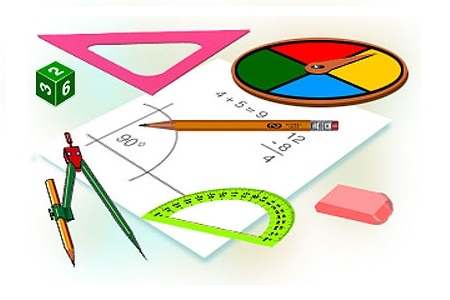